Créée en 2002
50 adhérents
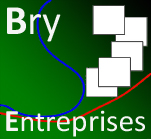 Bry-Entreprises
Bry-Champigny-Villiers sur Marne
Hôtel de Ville
1 Grande Rue Charles De Gaulle 
94360 Bry-sur-Marne
Tél. 01.45.16.68.41
Fax 01.45.16.68.48
Email : evelyne@revellat.com
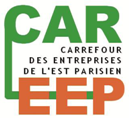 Partenaires : Maire de Bry sur Marne,
 12 Clubs d'Entrepreneurs de l'Est Parisien, 
Espace Emploi, CCIP,CMA, CGPME
Entreprendre est une aventure de vie. Espoir, idée, enthousiasme, difficultés, concrétisation, développement, innovation…Un vocabulaire propre à tout entrepreneur. Dans un monde où tout va toujours plus vite, où la dimension de marché ne se limite plus aux frontières d’un région ou d’un état, la mise en commun des connaissances, expériences et expertises est un atout indéniable.  

Notre objectif est donc multiples:

 l’entrepreunariat ne doit plus être synonyme d’isolement mais un projet à plusieurs dans un environnement dynamique
  Etre un relais privilégié de communication auprès des organismes publics locaux et régionaux afin de relayer les besoins des entreprises 
 Transmettre des connaissances au travers de divers évènements
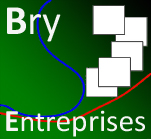 Espace Emploi: 
Monique Roussel, 
Margo Botta
Commerce, Artisanat, TPE/PME, Prof. libérales: Stéphane Bouzerand, Chantal Maire
1
Objectif Bry-Entreprises : Partenariat / Mairie
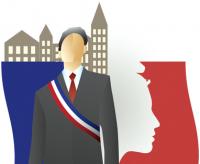 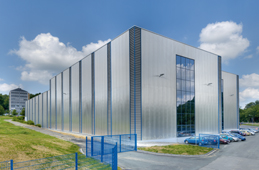 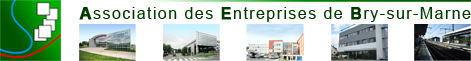 Bry-Entreprises
Renforcer les liens entre les services de la mairie et les entreprises

Présentations régulières des actions Bry-Entreprises

Bry-Entreprises, interlocuteur privilégiée des entrepreneurs
2
Objectifs :  Autour des besoins des entreprises et des priorités de la Mairie
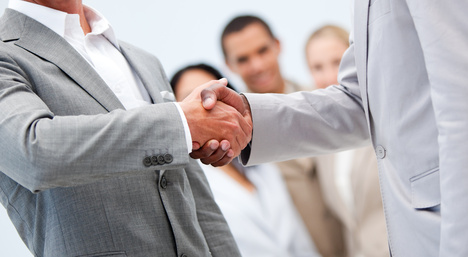 Installation d'un restaurant inter-entreprises
Création d'une salle multi-média
Préparer l'avenir : 2 temps forts
Bry 2013
Bry 2018 (métro automatique)
Encourager et favoriser l’implantation de nouvelles entreprises à Bry
Renforcer l'activité économique du territoire en valorisant ses atouts et les entreprises (CAREEP, Carrefour de l'emploi)
3
Pérenniser les entreprises bryardes
Accompagner les entrepreneurs dans leur développement
CONSEILS
CONFERENCES
RENCONTRES
Favoriser la transmission d’entreprises par la mise en lien entre cédants et repreneurs potentiels :
Mise en place d'une Permanences en 2012
Permanences Transmissions-Reprises mises en place avec le Pôle Commerce, Chantal Maire.
Lieu : Espace Emploi en relation avec Margo Botta
Animateur : Patrick Roussel (2 référents en alternance)
4
Favoriser l'installation  des jeunes créateurs d’entreprises
Actions de parrainage entre un jeune créateur et
       un chef d’entreprise confirmé
Aide et information aux démarches administratives quotidiennes
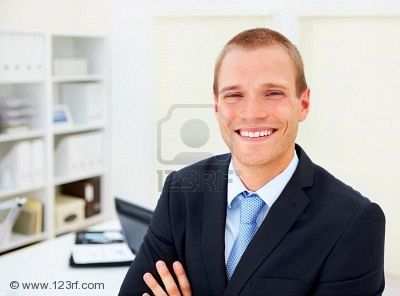 5
Les adhérents Bry-Entreprises
Valoriser l’implication de chacun : c'est prendre vos suggestions de contribution
Coopter de nouveaux membres
Vous aider à vous faire connaître : Le CAREEP
Réunion mensuelle tous les 1er jeudis du mois
Accès privilège à certaines informations
Faire partie de l'annuaire des adhérents.
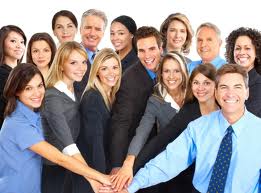 Bry-Entreprises membres du comité d'organisation du CAREEP: 
16 octobre 2012 à MONTREUIL.
Animateur : Hervé Karleskind, Vice-Président
Rythme des rencontres
Réunions mensuelles tous les 1er jeudis du mois ouvertes à l'ensemble des adhérents avec des invités extérieurs.
Présentation des nouveaux adhérents et leur activité.
Possibilité aux adhérents d'apporter leur contribution selon leur inspiration et savoir-faire en se joignant aux groupes de travail, à hauteur de leur disponibilités. Contacter Laurent Legagnoux, Coordinateur Général.
Rencontre avec les autres clubs entreprises à la CCIP (échanges d'expériences et contributions), les institutionnels Chambre de métiers, agence de développement économique sur les grands axes de développement et projets 2012/2018.
Rencontres business avec les Cartes sur table Conférences, 1 mois sur 2 
Permanence Transmissions-Reprises d'entreprises
Veille de la pérennité de la Signalétique des entreprises dans la ville
Rencontres sportives : Les foulées Bryardes
N’hésitez pas à nous conacter
Evelyne Revellat, evelyne@revellat.com  06 60 47 71 64 -  Présidente  (organisation générale et atelier Transmission)
Hervé Karleskind, hervekarleskind@free.fr  06 80 72 36 12 - Vice-Président (Relations extérieures, -CCIP, CAREEP)
Christine Legat, legatchris@hotmail.com  06 60 50 65 84 - Vice-Présidente (Responsable communication)
Annie Migliore,  miglioreannie@aol.com   06 07 41 48 65 - Secrétaire Générale (Resp.R.H, Relations Clubs et Espace Emploi)
Anne Letondel, aletondel@numericable.fr  06 22 16 81 71 -  Secrétaire (adhésions et mise à jour de vos coordonnées)
Sophie Guyader, Secrétaire adjointe
Laurent Legagnoux, Coordinateur Général
Michel Casaliggi, Trésorier Adjoint
Laurent Ollier, Responsable informatique
Patrick Roussel, mon.pat.roussel@orange.fr  06 76 07 87 67 - Animateur Atelier Transmissions-Reprises
Chantal Maire, c.maire@bry94.fr, 01 45 16 68 41 -  Manager du commerce et des entreprises accueil, suivi des créateurs
Coordination Club/Ville.
Jean Couturier, Trésorier
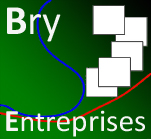